Cloud Cooling Bounds on Intermediate Mass and Light Primordial Black Holes
arXiv:2007.02213​
arXiv:2009.11837
arXiv:2105.06099
arXiv:2111.08699
Philip Lu
Seoul National University
November 26-28, 2021
‹#›
‹#›
PBH Bounds
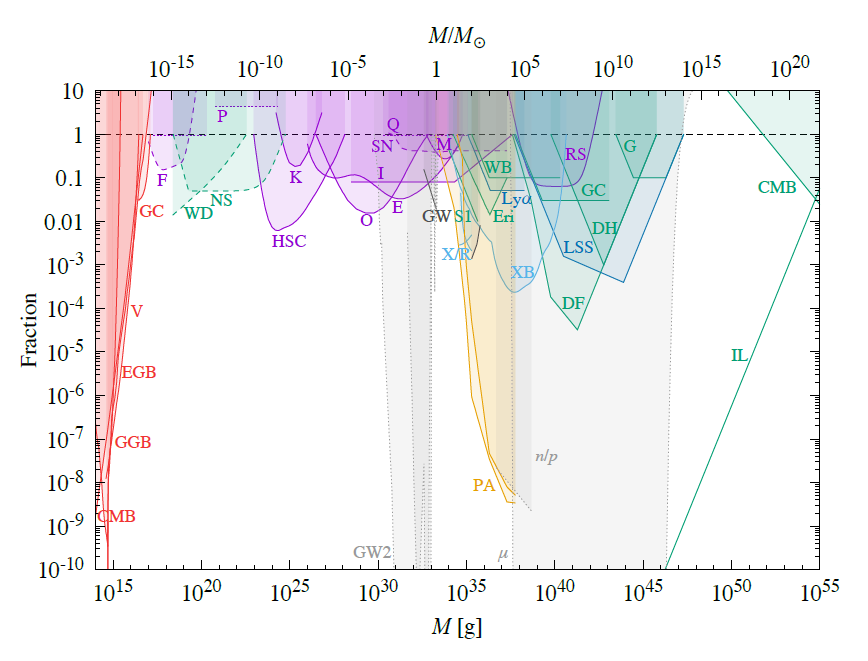 Carr et al. 2020
‹#›
‹#›
PBH Heating Constraint
Thermal Equilibrium
Require heating rate equal to cooling rate
Ignore heating from standard sources

Total heating (PBH) vs local heating (particle DM)
PBH allowed fraction





Lower limit
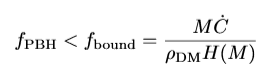 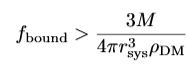 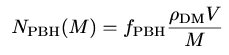 Bhoonah et al. 2018
Wadekar and Farrar 2019
‹#›
‹#›
Target System: Leo T
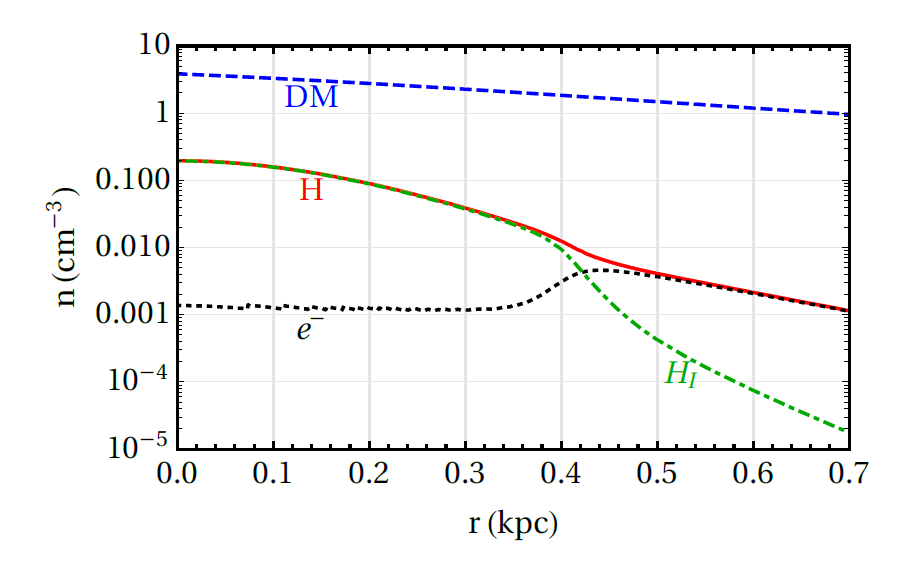 Dwarf Galaxy
Well-studied and modeled
No significant star formation
No coherent rotation detected

Properties
Average DM density: 1.75 GeV/cm^3
Average H1 density: 0.07 GeV/cm^3
Velocity dispersion: 7 km/s
Wadekar and Farrar 2019
Faerman et al. 2013
‹#›
‹#›
Cloud Cooling
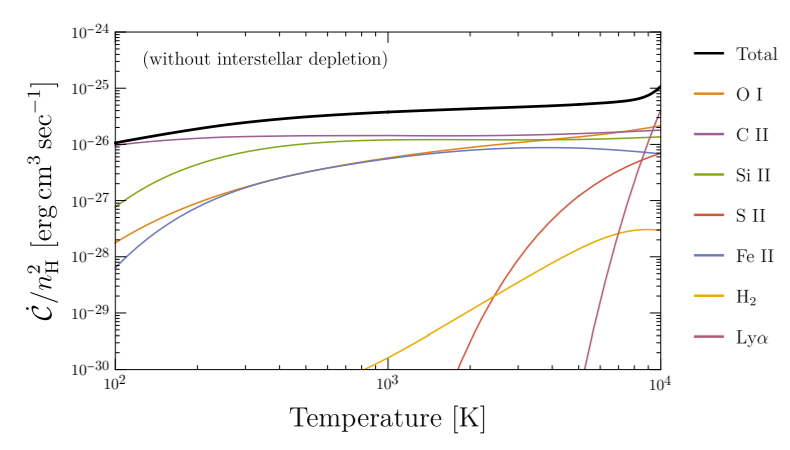 Cooling rate:
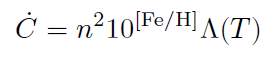 Cooling Function:
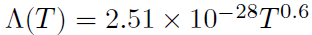 Wadekar and Farrar 2019
Kim 2020
Kim 2020
‹#›
‹#›
Cloud Heating Processes
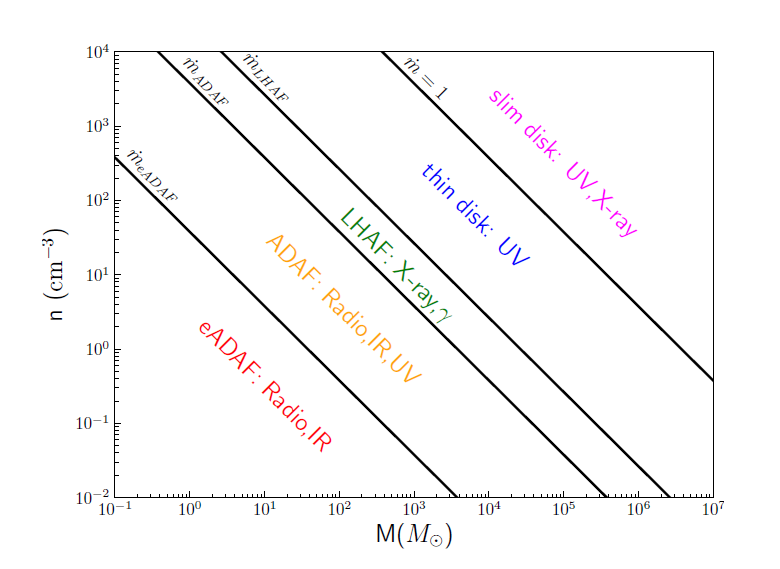 Accretion disk luminosity
Bondi-Hoyle accretion
ADAF
Thin disk
Optical Depth

Winds
Stopping Power

Dynamical Friction
‹#›
‹#›
Advection Dominated Accretion Flow (ADAF)
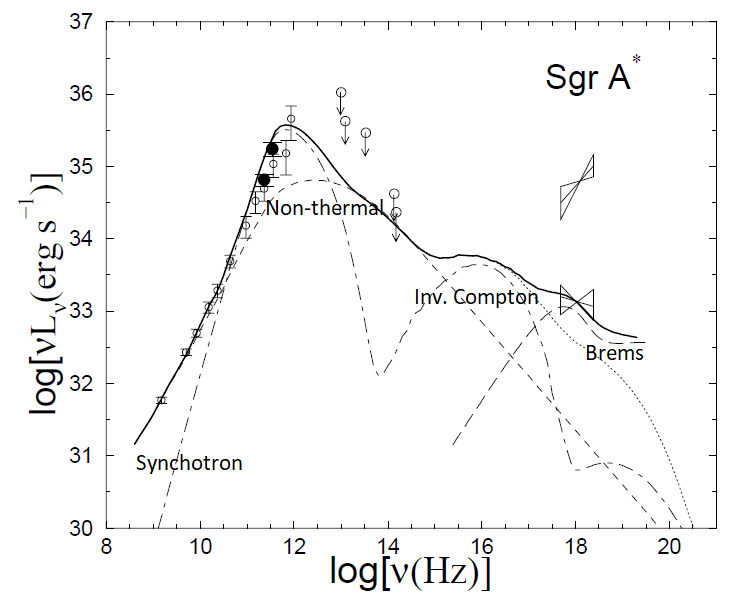 One Zone Model

Four components:

Thermal synchrotron

Non-thermal synchrotron

Inverse Compton

Bremsstrahlung
Yuan et al. 2003
‹#›
‹#›
Thin disk (α-disk)
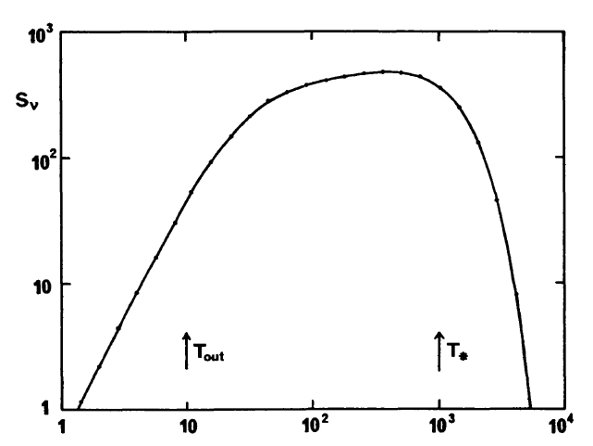 Requires large accretion rate to form

Efficient conversion of mass into radiation

Bulk of emission between Tout and T*

Peaks at 10s of eV

Analytically modeled
Pringle 1981
‹#›
‹#›
Winds
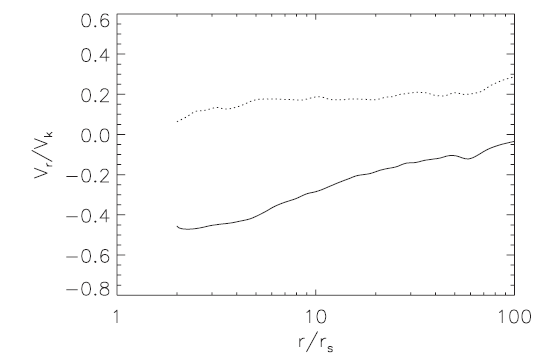 Power-law inflow:


Corresponding Outflow

Estimate wind energy as fraction of binding energy
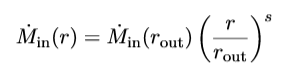 Yuan et al. 2013
‹#›
‹#›
Dynamical Friction
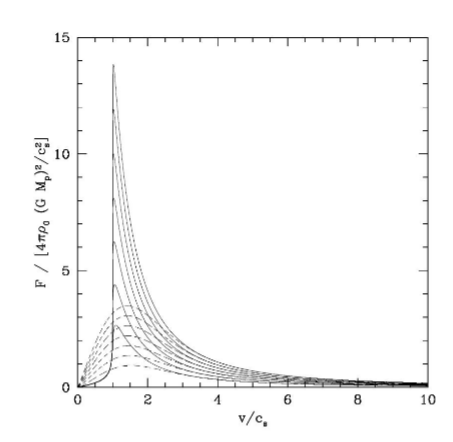 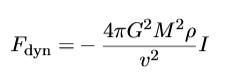 Friction force:


Gaseous medium vs collisionless


Low power
Ostriker 1999
‹#›
‹#›
Individual Heating Contributions
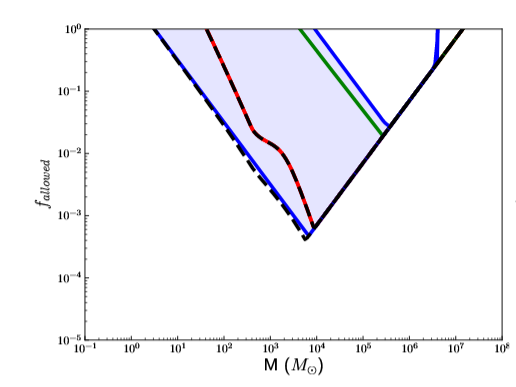 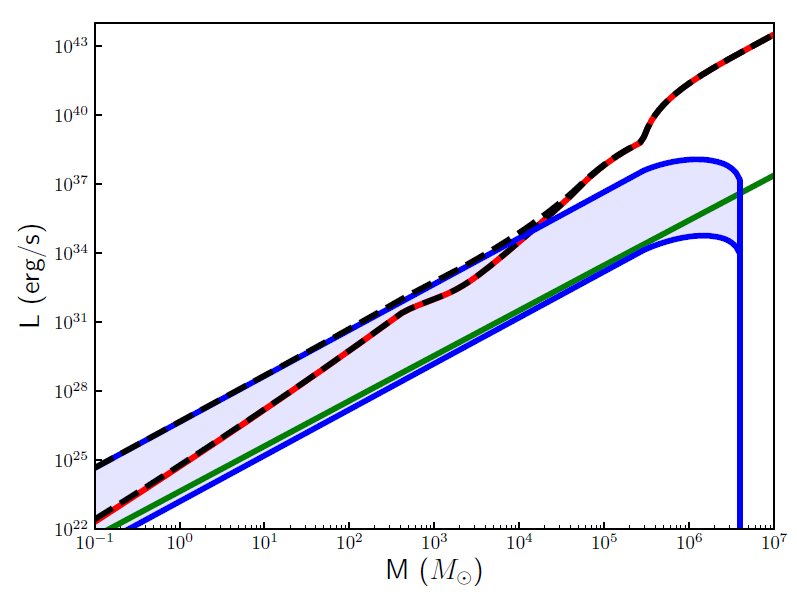 ‹#›
‹#›
Initial Constraints
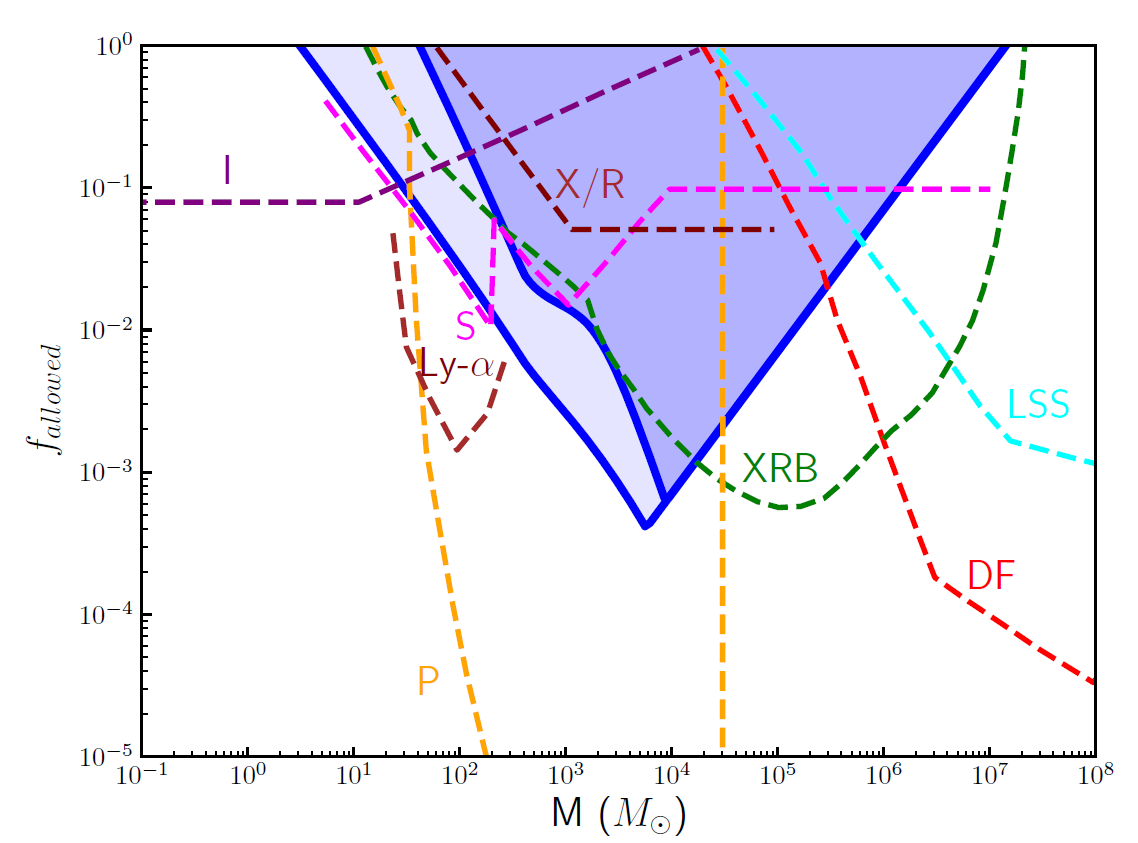 arXiv:2007.02213​
arXiv:2009.11837
‹#›
‹#›
Spinning PBH
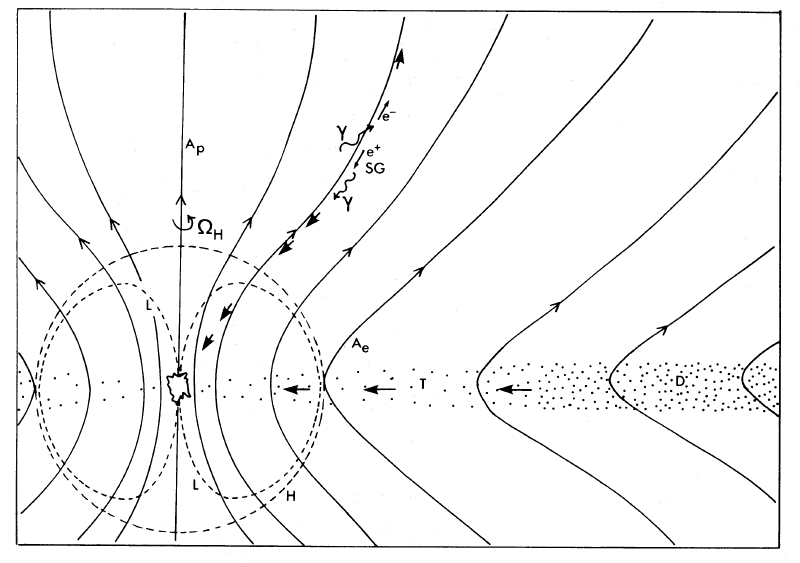 Spin decreases Innermost Stable Circular Orbit (ISCO) radius


Increased plasma temperature resulting in higher accretion disk emission


Possibility of Blandford-Znajek jets
Blandford and Znajek 1977
‹#›
‹#›
Winds and Jets as Outflows
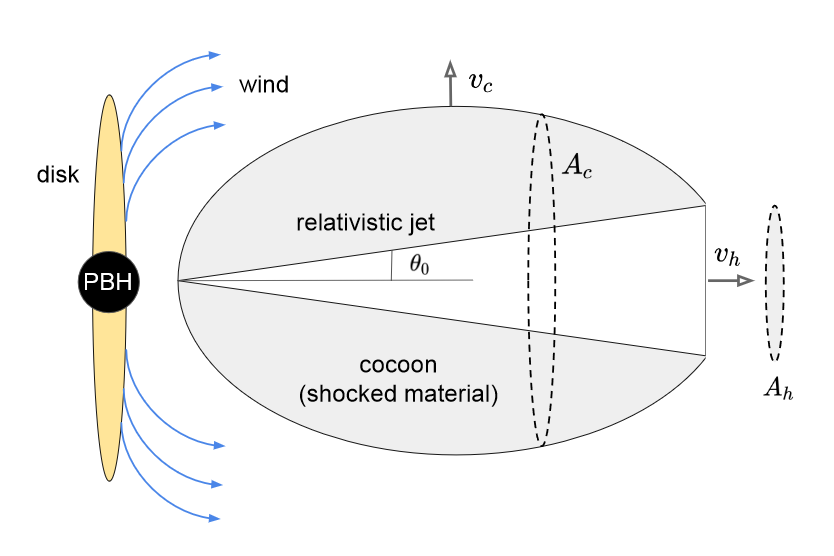 Parameterized emission with efficiency factor



Magnetically Arrested Disk (MAD) suggest 𝜖j=1 (high eff.)

Outflows from Quasars suggest 𝜖j=0.005 (low eff.)

Additional factors from duty cycles, heating efficiency implicitly included
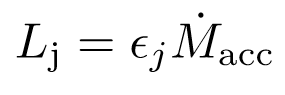 Volodymyr Takhistov
‹#›
Shock Heating Limits
‹#›
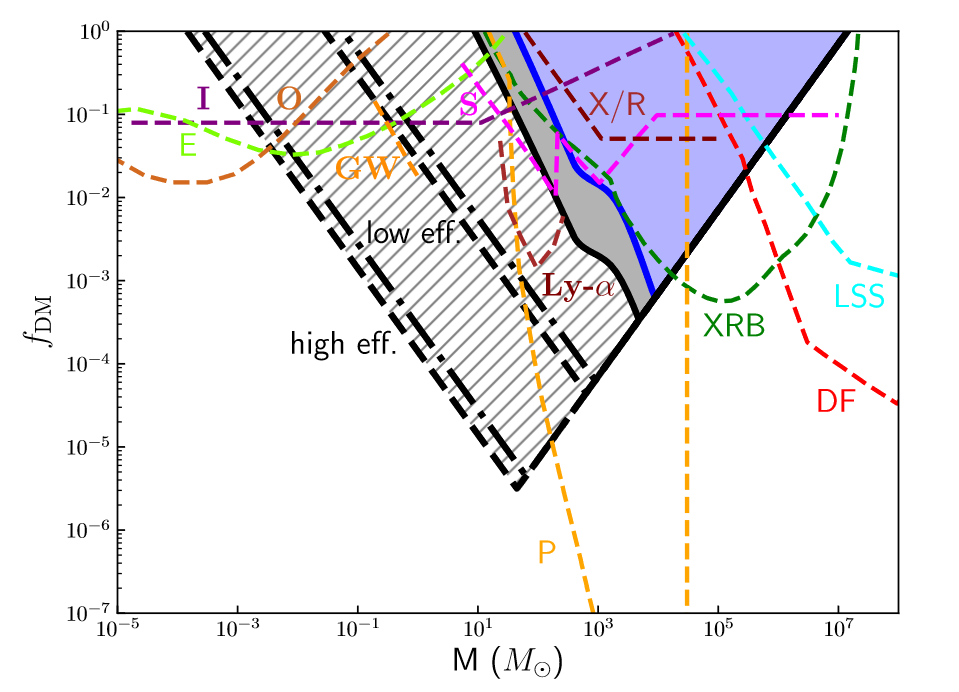 arXiv:2111.08699
‹#›
‹#›
Application to Evaporating PBHs
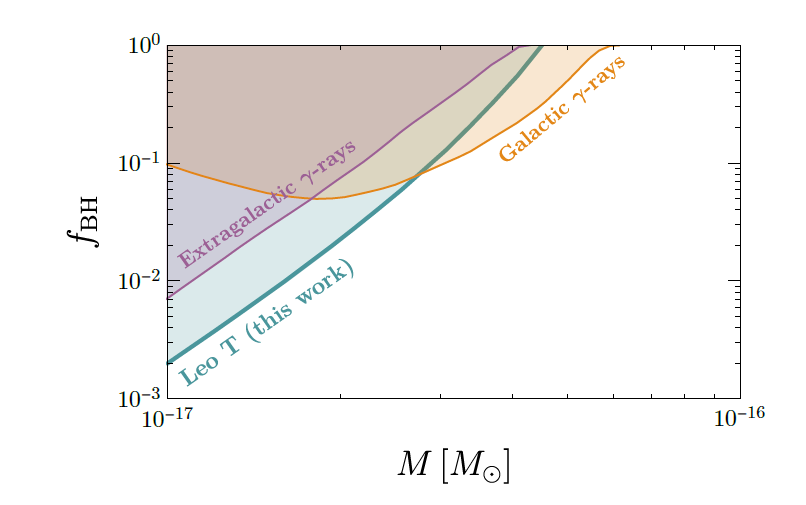 Competitive bound for light PBH

Uses similar cloud cooling argument

Assumed positrons/electrons were permanently trapped

We reanalyzed and included spin.
Figure taken from Kim 2020
‹#›
‹#›
Hawking Evaporation
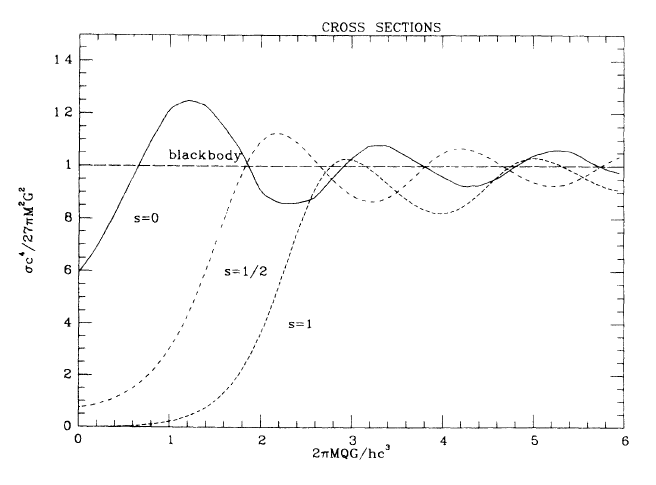 Approximate blackbody emission for non-spinning PBH
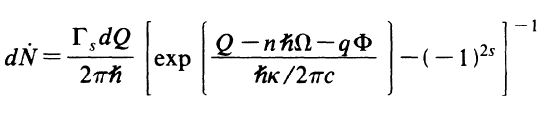 Effective temperature:
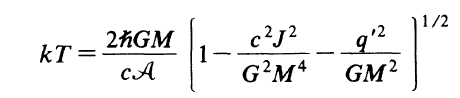 MacGibbon and Webber 1990
‹#›
‹#›
Light PBH Constraints
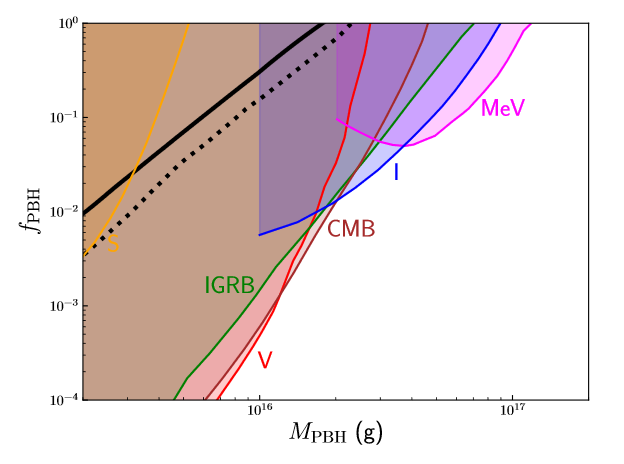 arXiv:2105.06099
‹#›
‹#›
Conclusions
1. New competitive bound on intermediate mass  from cloud cooling. This bound is cosmology independent and complementary to other bounds.

2. Spinning black holes have increased emissions resulting in more stringent bounds

3. Outflows from winds or jets can form shocks, efficiently heating the jets.

4. Without the assumption of ion trapping, the bound on light PBH from Hawking evaporation is much weaker than previously claimed.
‹#›
‹#›
Light PBH Constraints
Questions?
‹#›